Share Your Learning
Day 5
STEAM Camp
International School of Aruba
Schedule For Today
9:15AM - 11:30AM		Finishing Touches
11:30AM – 12:20PM	Lunch
12:20PM – 1:30PM		Set up Presentation Space
1:30PM – 3:00PM		Student Exposition
Water is Life Illustration

If all four products are finished, you can work on an illustration to represent the phrase “Water is Life”

If you are interested in working on the computer to design a poster/infographic (& the teacher feels it is possible) please speak to the teacher.  

Canva: canva.com
Task:
Finish all of your final products by 11:30AM. 
terrarium aquarium
3D Water Cycle
water purifier
water turbine
Google Slide Presentation
Optional: Infographic about terrarium aquarium
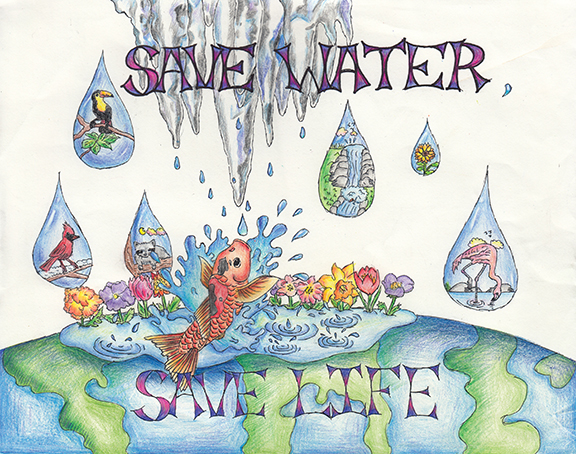 Lunch!
Set up the presentation space!